En el seno de los equipos formados para la realización del aprendizaje. El proyecto consiste en una labor cooperativa que se nutre de la participación de todos, cada uno con la medida de su capacidad y la naturaleza de sus talentos.

El reparto de las tareas se hará teniendo en cuenta las distintas capacidades de los participantes; cada uno aportará conforme a sus talentos.

En la puesta en común, se procurará que el producto final presentado sea del grupo en su conjunto y de forma solidaria, sin diferenciar de forma ostensible cuál ha sido la contribución de cada quien.
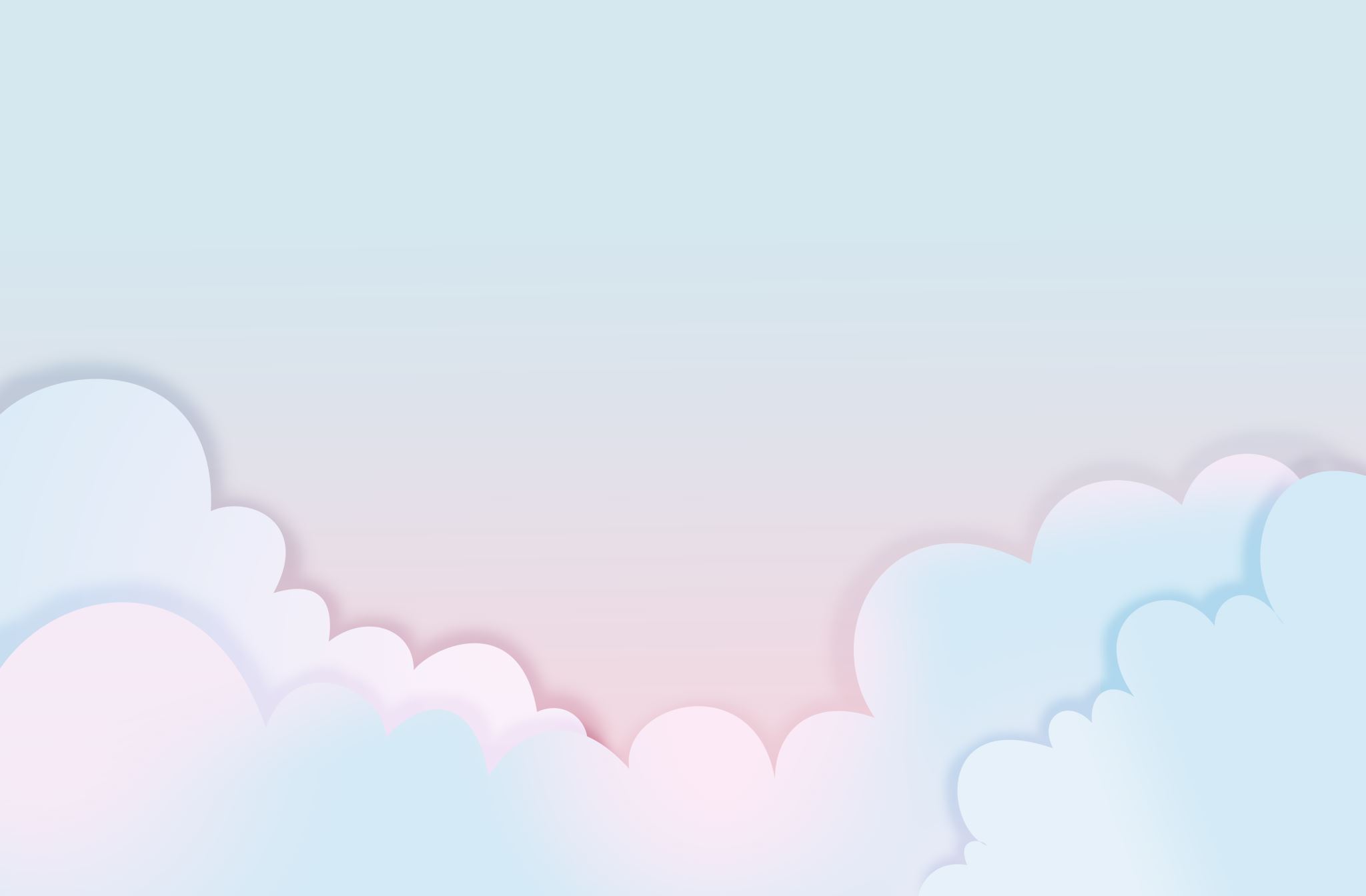 INSTRUCCIONES​​